세상 모든 자연과 통하다
GLOBAL ECO THE SAEM
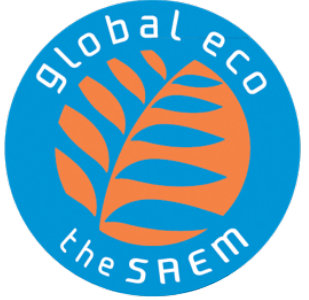 Facial Smoothie Foam Cleanser
Profile of Facial Smoothie Foam Cleanser
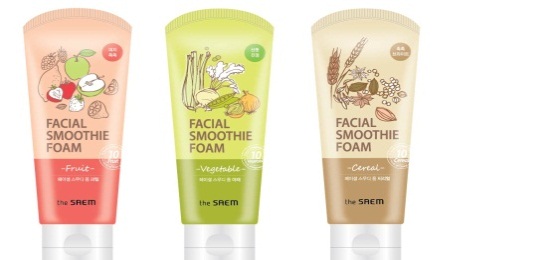 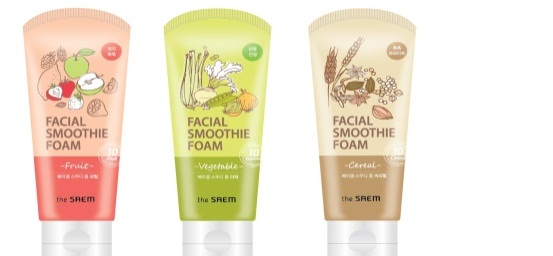 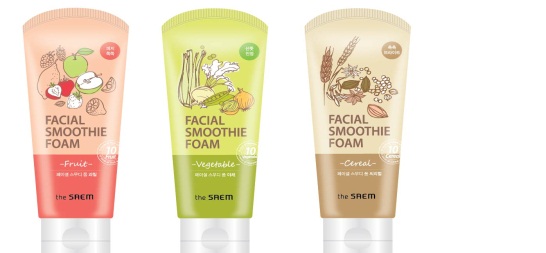 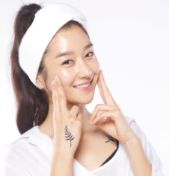 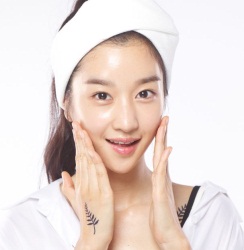 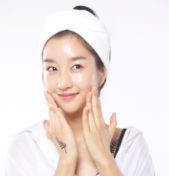 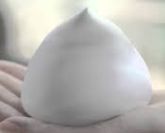 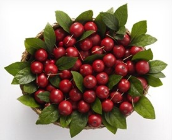 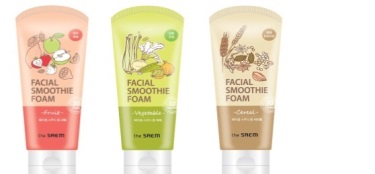 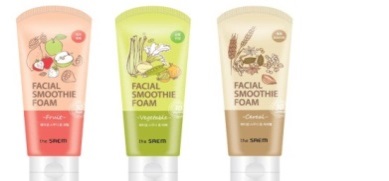 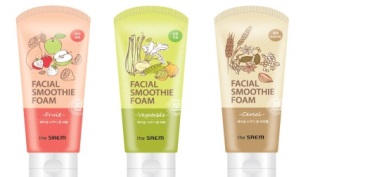